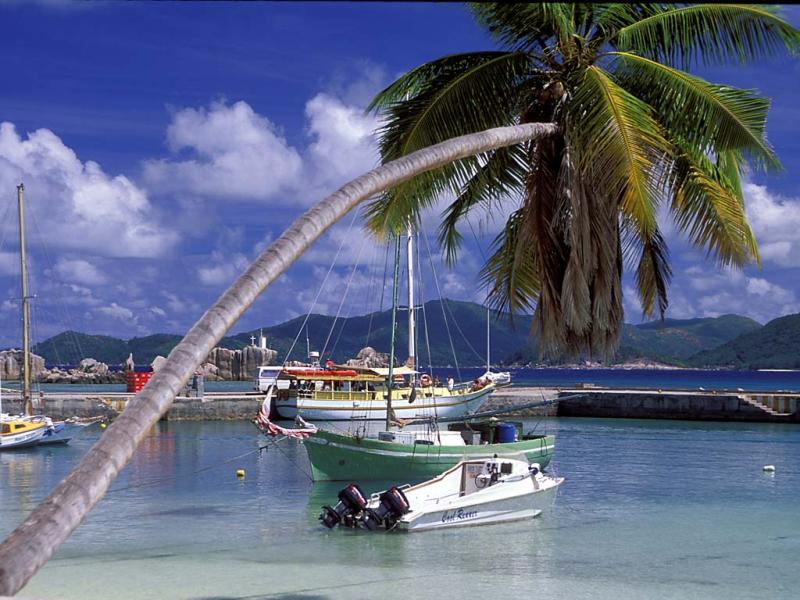 গোয়ারী আদর্শ বালিকা উচ্চ বিদ্যালয়ের অনলাইন কাসে সবাইকে
স্বাগতম
শিক্ষক পরিচিতি
মোঃ সুলতান আহম্মেদ
সহকারী শিক্ষক(গণিত)
গোয়ারী আদর্শ বালিকা উচ্চ বিদ্যালয়
ভালুকা, ময়মনসিংহ।
পাঠ পরিচিতি
শ্রেণিঃ অষ্টম
বিষয়ঃ গণিত
অধ্যায়ঃ প্রথম
আজকের পাঠঃ প্যাটার্ণের গুরুত্বপূর্ণ তথ্যসমুহ
গুরুত্বপূর্ণ তথ্যসমুহ
১। প্যাটার্ণ কাকে বলে?
উত্তরঃ একটি নির্দিষ্ট নিয়মে কতগুলো সংখ্যা পর পর কমা ব্যবহার করে   
           সজ্জিত থাকলে তাকে প্যাটার্ণ বলে। যেমনঃ ৫, ৮, ১১, ১৪,............।
২। ফিবোনাক্কি প্যাটার্ণ কাকে বলে?
উত্তরঃ যে প্যাটার্ণের প্রতিটি পদ তার আগের দুটি পদের সমষ্টির সমান, তাকে ফিবোনাক্কি প্যাটার্ণ বলে। 
যেমনঃ 0, 1, 1, 2, ৩, ৫, ৮, ১৩................... একটি ফিবোনাক্কি প্যাটার্ণ।
৩। তিন ক্রমের ম্যাজিক বর্গের ম্যাজিক সংখ্যা কত?         উত্তরঃ   ১৫
৪। চার ক্রমের ম্যাজিক বর্গের ম্যাজিক সংখ্যা কত?            উত্তরঃ ৩৪
৬। সর্বনিন্ম ও একমাত্র জোড় মৌলিক সংখ্যা কত?     উত্তরঃ  ২
৭। কোন পদ্ধতিতে সহজেই মৌলিক সংখ্যা নির্ণয় করা যায়?    
    
  উত্তরঃ ইরাটোস্থিনিসের পদ্ধতি।
৮। মৌলিক সংখ্যা কাকে বলে?

উত্তরঃ ১ এর চেয়ে বড় যে সকল সংখ্যা ১ এবং ঐ সংখ্যা ব্যতিত অন্য কোন সংখ্যা দ্বারা বিভাজ্য নয়, সে গুলোকে মৌলিক সংখ্যা বলে। যেমনঃ 2, 11, 13, 43..... ইত্যাদি
৯। ১ থেকে ১০০ পর্যন্ত মৌলিক সংখ্যা কতটি ও কি কি? 
উত্তরঃ ১ থেকে ১০০ পর্যন্ত মৌলিক সংখ্যা ২৫ টি, যেমনঃ 2, 3, 5, 7, 11, 13, 17, 19, 23, 29, 31, 37, 41, 43, 47, 53, 59, 61, 67, 71, 73, 79, 83, 89, 97|
১০। ১ থেকে ১০ পর্যন্ত মৌলিক সংখ্যা কি কি ও এদের যোগফল কত?
উত্তরঃ 2, 3, 5, 7 এবং যোগফল  ১৭।
১১। ১১ থেকে ২০ পর্যন্ত মৌলিক সংখ্যা কি কি এবং যোগফল কত?
উত্তরঃ 11, 13, 17, 19 এবং যোগফল ৬০।
১২। 21 থেকে 3০ পর্যন্ত মৌলিক সংখ্যা কি কি এবং যোগফল কত?
উত্তরঃ 23, 29 এবং যোগফল  52।
১৩। ৩১ থেকে ৪০ পর্যন্ত মৌলিক সংখ্যা কি কি এবং যোগফল কত?
উত্তরঃ ৩১, ৩৭ এবং যোগফল ৬৮।
১৪। ৪১ থেকে ৫০ পর্যন্ত মৌলিক সংখ্যা কি কি এবং যোগফল কত?
উত্তরঃ ৪১, ৪৩, ৪৭ এবং যোগফল ১৩১।
১৫। ৫১ থেকে ৬০ পর্যন্ত মৌলিক সংখ্যা কি কি এবং যোগফল কত?
উত্তরঃ ৫৩, ৫৯ এবং যোগফল ১১২।
১৬। ৬১ থেকে ৭০ পর্যন্ত মৌলিক সংখ্যা কি কি এবং যোগফল কত?
উত্তরঃ ৬১, ৬৭ এবং যোগফল ১২৮।
১৭। ৭১ থেকে ৮০ পর্যন্ত মৌলিক সংখ্যা কি কি এবং যোগফল কত?
উত্তরঃ ৭১, ৭৩, ৭৯ এবং যোগফল ২২৩।
১৮। ৮১ থেকে ৯০ পর্যন্ত মৌলিক সংখ্যা কি কি এবং যোগফল কত?
উত্তরঃ ৮৩, ৮৯ এবং যোগফল ১৭২ ।
১৯। ৯১ থেকে ১০০ পর্যন্ত মৌলিক সংখ্যা কি কি এবং যোগফল কত?
উত্তরঃ ৯৭ এবং যোগফল ৯৭ ।
২০। ১ থেকে ১০০ পর্যন্ত কতটি সংখ্যাকে দুটি সংখ্যার বর্গের সমষ্টি রূপে প্রকাশ করা যায়?
উত্তরঃ  ৩৪ টি সংখ্যাকে, যেমনঃ ২ = ১২ + ১২ , ৫ = ২২ + ১২   ইত্যাদি।
২১। ১, ২, ৩, ৪, ৫, ৬........... ইত্যাদি সংখ্যাগুলোকে কী বলে?
উত্তরঃ  স্বাভাবিক বা ধনাত্মক অখন্ড সংখ্যা।
২২। জোড় সংখ্যা কাকে বলে?
উত্তরঃ  যে সকল সংখ্যা ২ দ্বারা নিঃশেষে বিভাজ্য, সে গুলোকে জোড় সংখ্যা বলে।
যেমনঃ ২, ৪, ৬, ১৮........
২৩। বিজোড় সংখ্যা কাকে বলে?
উত্তরঃ  যে সকল সংখ্যা ২ দ্বারা নিঃশেষে বিভাজ্য নয়, সে গুলোকে বিজোড় সংখ্যা বলে।
যেমনঃ ১, ৩, ৫, ৭, ........
২৪। কৃত্রিম বা যৌগিক সংখ্যা কাকে বলে?
উত্তরঃ  যে সকল সংখ্যা ১ এবং ঐ সংখ্যা ব্যতিত আরও অন্যান্য সংখ্যা দ্বারা নিঃশেষে বিভাজ্য, সে গুলোকে কৃত্রিম বা যৌগিক সংখ্যা বলে।
যেমনঃ ১৫, ৮, ১২, ৬০ ........
২৫। ১ থেকে ১০০ পর্যন্ত স্বাভাবিক সংখ্যার যোগফল কত?
উত্তরঃ এখানে, প্রথম সংখ্যা = ১
                       শেষ সংখ্যা  = ১০০
                       পদ সংখ্যা  = ১০০ টি                [ ১০০ টি সংখ্যা রয়েছে ]
বাড়ির কাজ
১। ১ থেকে ১০০ পর্যন্ত মৌলিক সংখ্যা গুলো লিখ এবং সংখ্যাগুলোর যোগফল নির্ণয় কর।
২। ১ থেকে ৫০ পর্যন্ত স্বাভাবিক সংখ্যাগুলোর যোগফল কত?
৩। ১ থেকে ১০০ পর্যন্ত জোড় সংখ্যা গুলোর যোগফল কত?
সবশেষে সবার সুস্বাস্থ্য ও সুন্দর জীবন কামনা করে আজকের মত বিদায় ।আল্লাহ হাফেজ